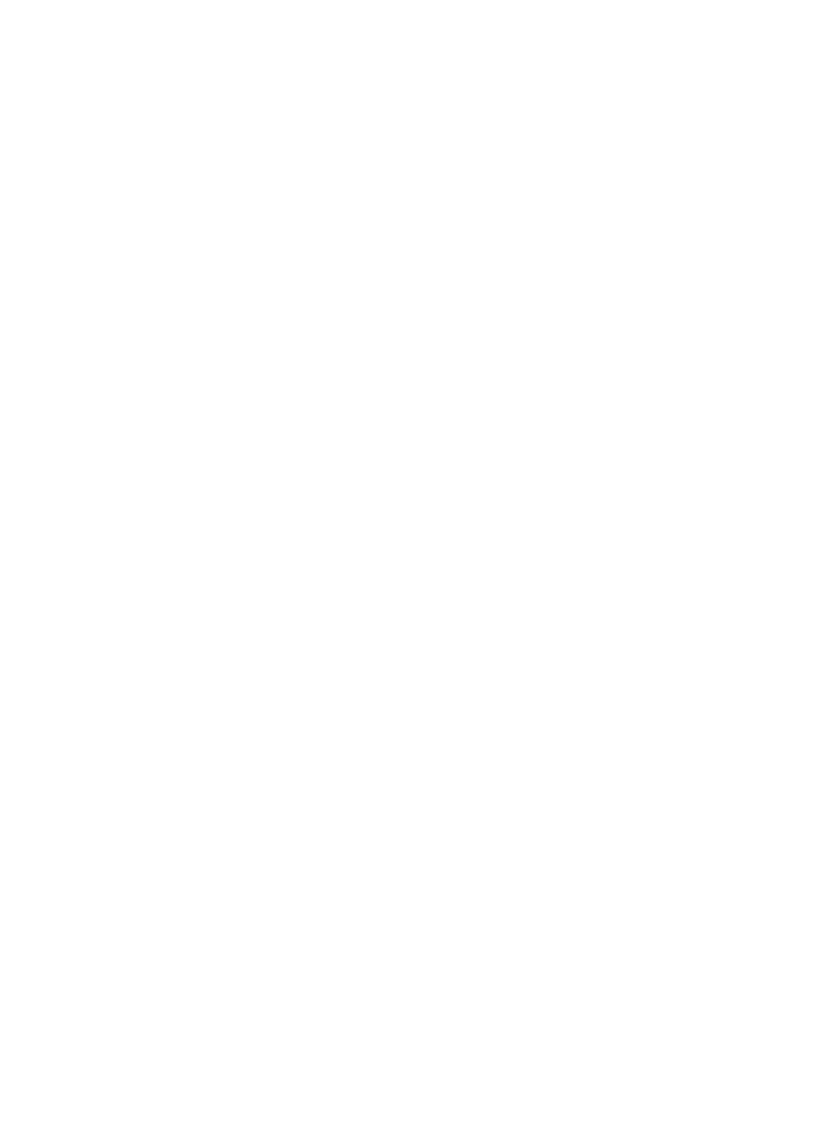 Accelerate your communications career in 2024
Hosted by IABC Victoria
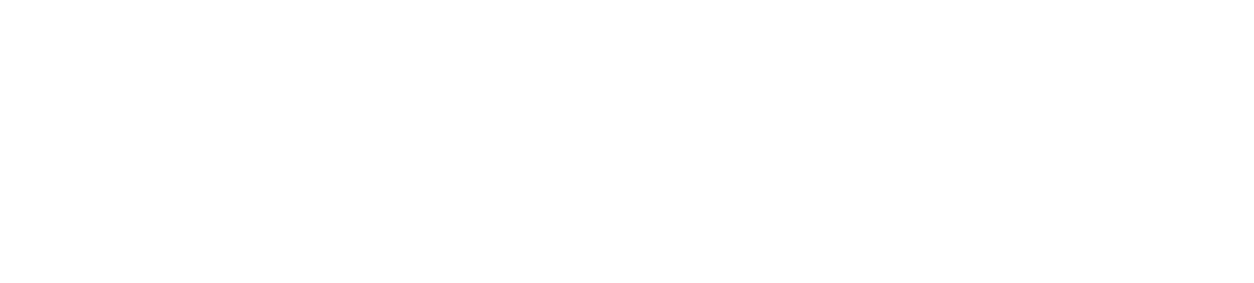 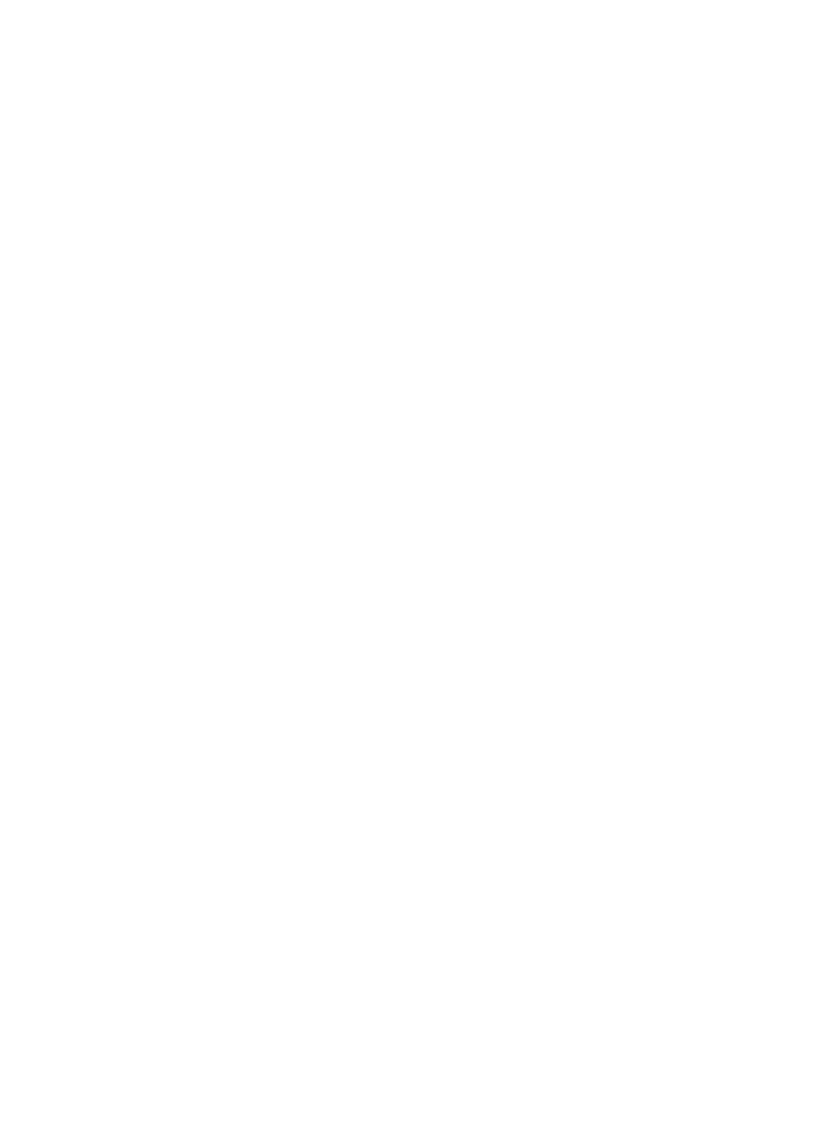 Panel

Danielle Bond SCMP GAICD, Principal at Danielle Bond Advisory
Julia Foley, Director at Julia Foley Communications and Co-Founder, kindred coaches

Zora Artis GAICD IABC Fellow SCMP FAMI CPM, CEO at Artis Advisory and Co-Founder at The Alignment People
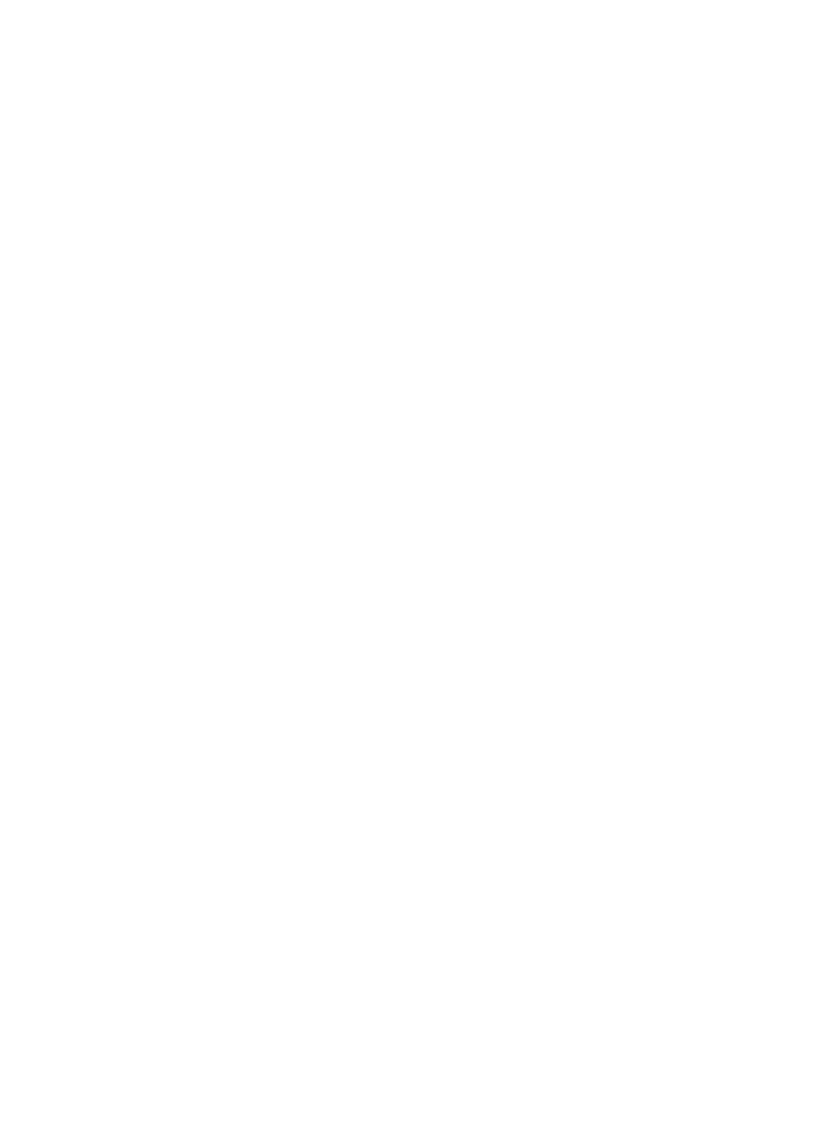 Danielle

BA + PGDip + MBus (Marketing) + SCMP + GAICD
Just in time learning

It’s T-shaped
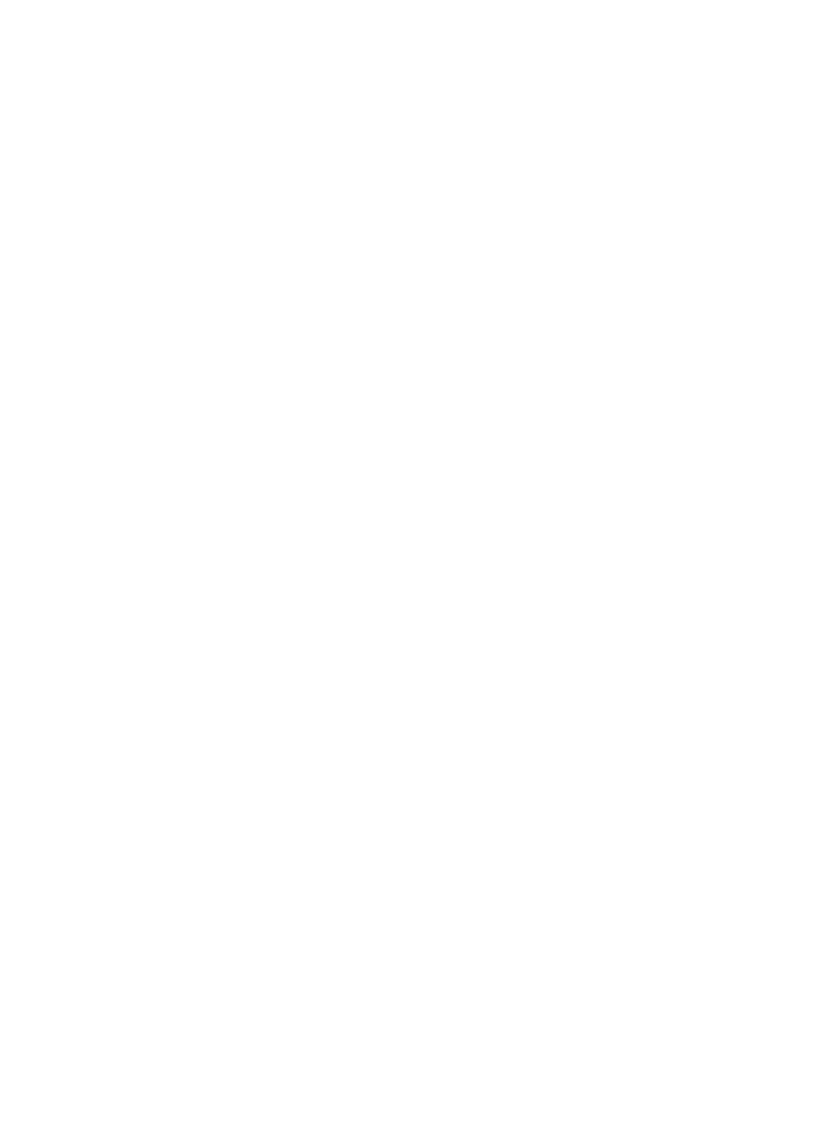 Julia

Collect pieces of pie
Big 5: 
		1. News-obsessed
		2. In the shoes of your audience
		3. See outside-in
		4. Understand inside-out
		5. Curious learning

Kindred coaches
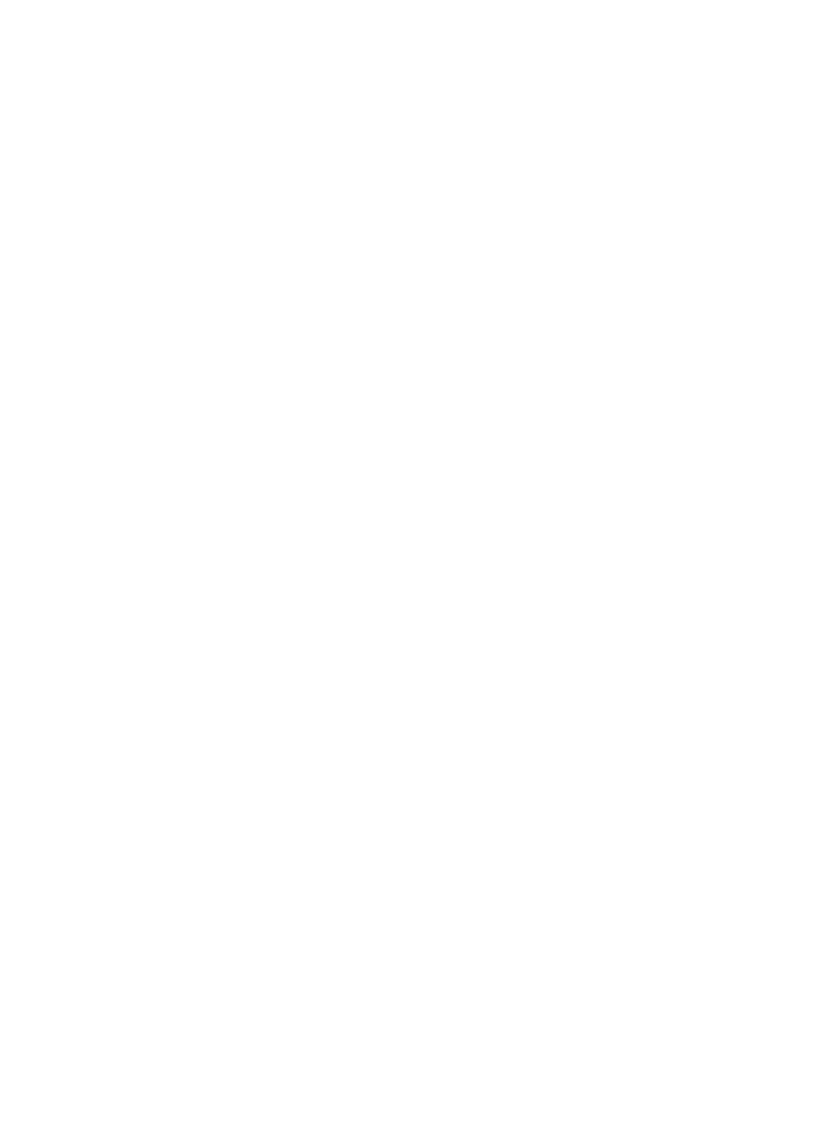 Zora

Business first
Curiosity and thirst for learning

Invest in your network

Invest in yourself
Zora’s Recommendations – Podcasts & Books
Coaching for Leaders with Dave Stachowiak
At the Table with Patrick Leoncini
Masters of Scale with Reid Hoffman
Fixable with Anne Morris & Frances Frei
For Immediate Release with Shel Holtz & Neville Hobson
Think Fast, Talk Smart with Matt Abrahams
Mojo Crowe Originals with Ben Crowe
Mastering Uncertainty: How Great Founders, Entrepreneurs & Business Leaders Thrive in an Unpredictable World by Matt Watkinson & Csaba Konkoly
How to Work with (Almost) Anyone by Michael Bungay Stanier
Business Model Generation by Alexander Osterwalder & Yves Pigneur
Zag: The #1 Strategy of High Performance Brands by Marty Neumier
Re-Align: A Leadership Blueprint for Overcoming Disruption & Improving Performance by Jonathan Trevor
The IABC Guide for Practical Business Communications: A Global Standard Primer  edited by Tamara Gillis
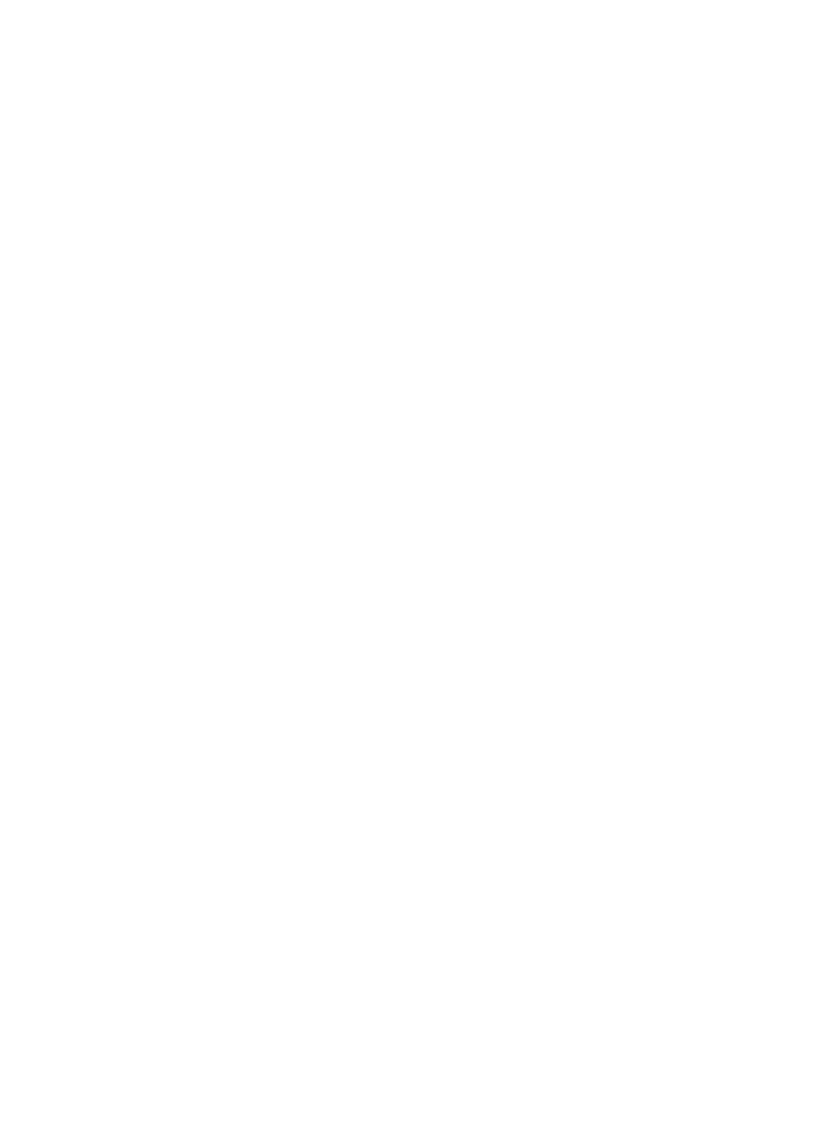 Q&A
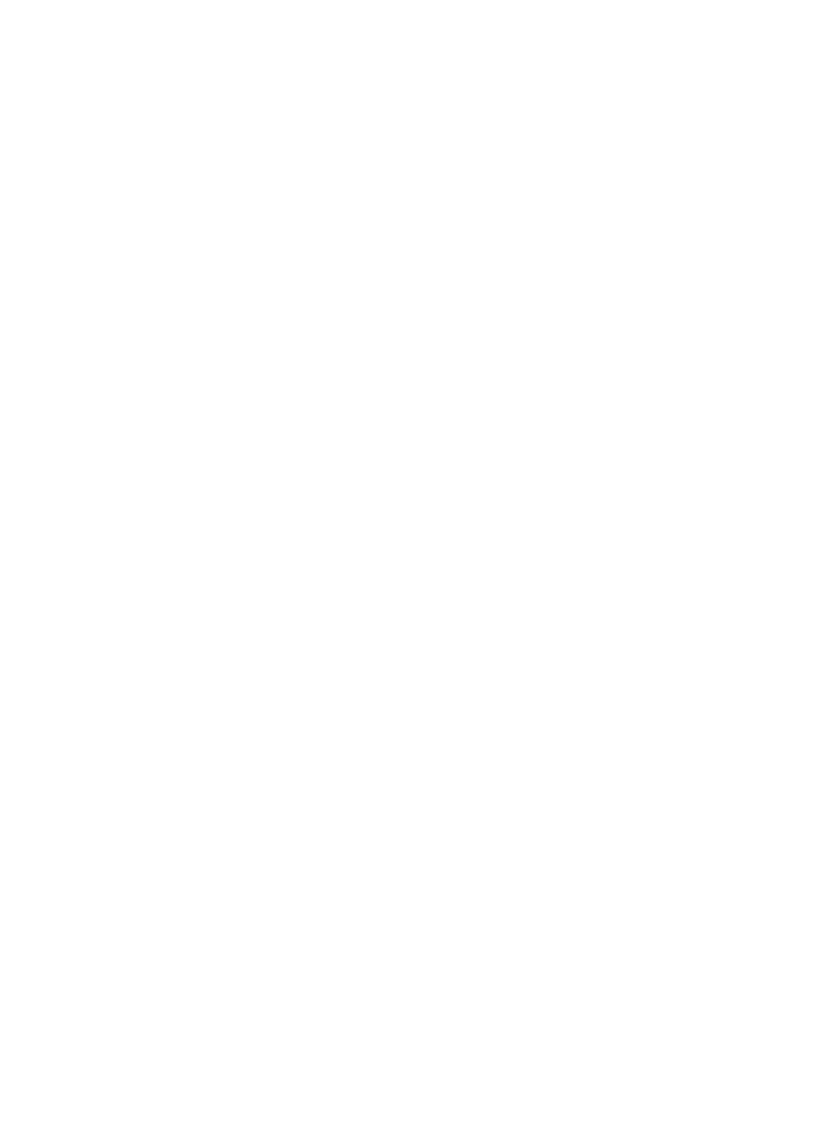 Join us
March mingle – Thursday 21 March 2024


Learn more and register through www.iabcvic.com.au/events
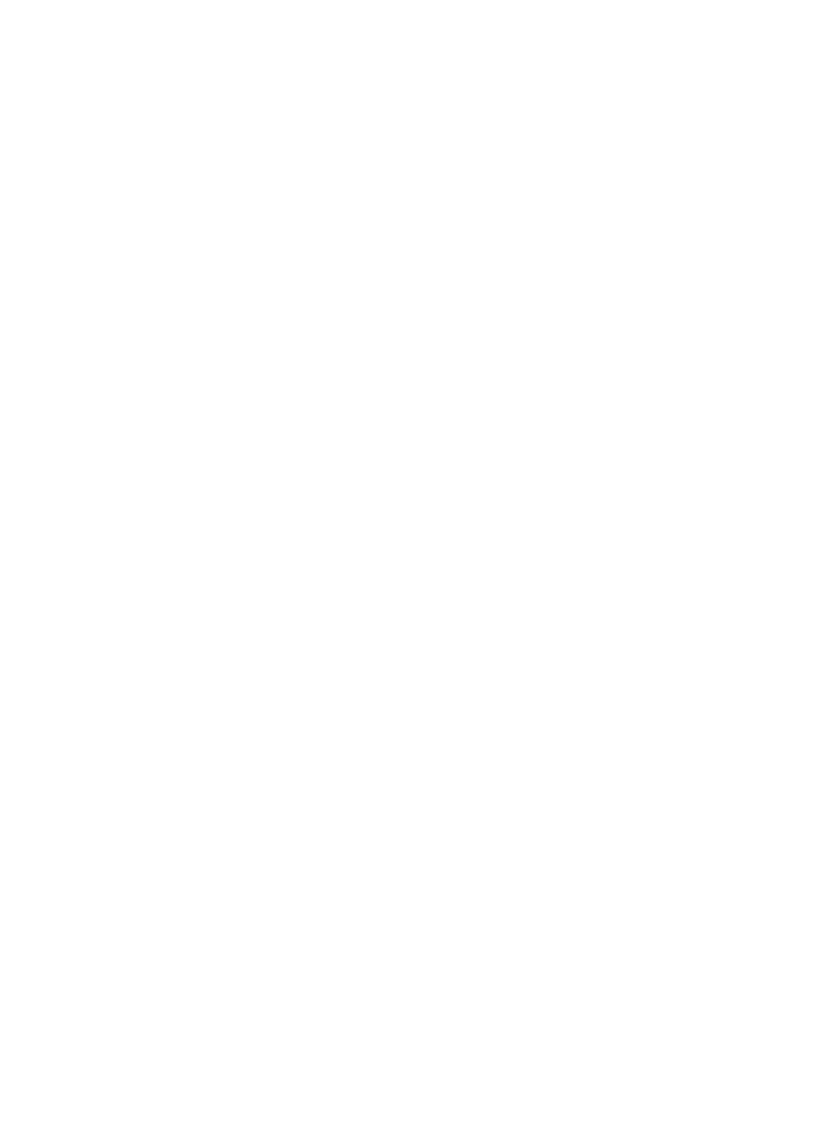 Thank you
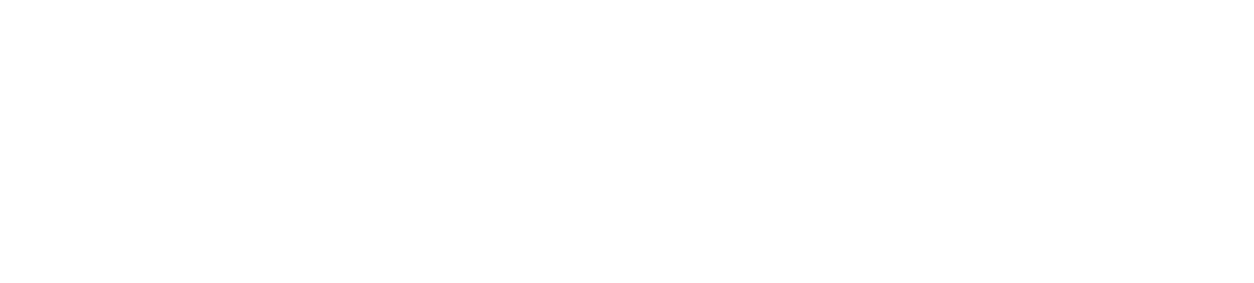